AVRUPA EKONOMİK TOPLULUĞU’NDAN AVRUPA  BİRLİĞİ’NE GENİŞLEME
1. BİRİNCİ GENİŞLEME: İNGİLTERE, İRLANDA ve  DANİMARKA (1973)
Avrupa Toplulukları’nın kuruluşundan itibaren göstermiş oldukları başarılı  gelişim; başlangıçta ATye girmek istemeyen ülkelerin, daha sonra Topluluklara  üyelik başvurusunda bulunmalarına yol açmıştır.
İngiltere Başbakanı Macmillan, AETye giriş müzakerelerine başlanacağını 31  Temmuz 1961'de ilan etmiş ve Roma Antlaşması’nın 237 nci maddesine göre  İngiltere, başvurusunu yapmıştır.
	De Gaulle (Fransız Cumhurbaşkanı), İngiltere'nin AET’ye girmesini veto  etmiştir.
İngiltere, Avrupa Toplulukları’na ikinci başvurusunu 10 Mayıs 1967’de İrlanda  ile beraber yapmış, akabinde 11 Mayıs 1967’de Danimarka’da Avrupa  Toplulukları’na başvuruda bulunmuştu. Aynı yıl, 21 Temmuz 1967 tarihinde  Norveç’te Avrupa Topluluğu’na başvurmuştur.
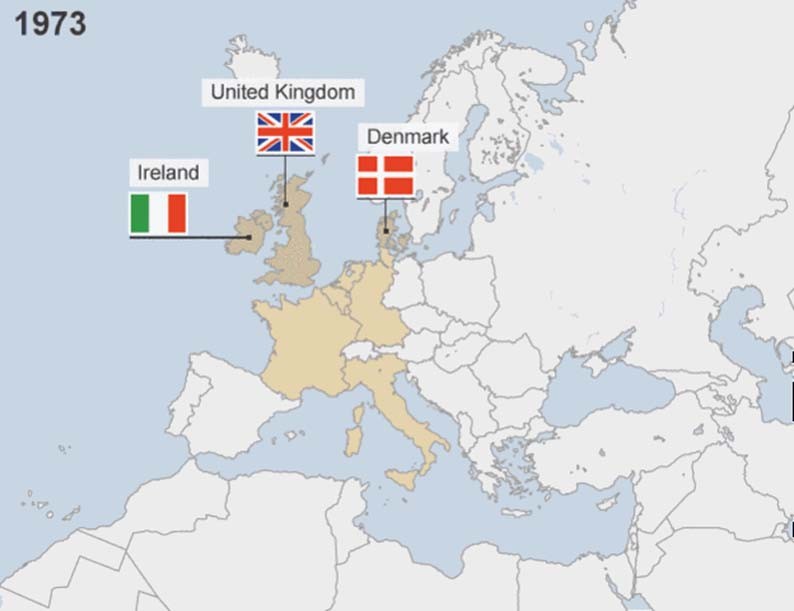 De Gaulle, 27 Kasım 1967’de yaptığı açıklamada İngiltere’nin ikinci  başvurusunu da reddetmiştir.

İngiltere’nin tam üyeliğinin De Gaulle tarafından iki kez veto edilmesi,  siyasi ve ekonomik olmak üzere iki nedene dayanmaktadır. Siyasi  nedeni; General De Gaulle’ün II. Dünya Savaşı sırasında Alman işgaline  karşı hazırladığı donanmanın İngilizler tarafından batırılmasının neden  olduğu antipatik eğilim, ekonomik neden ise; Avrupa Toplulukları  bütçesinin yeniden yapılandırılması aşamasında ülkeler arasında ortaya  çıkan görüş ayrılıklarıdır.
İrlanda, Danimarka ve Norveç ile de benzer antlaşmalar imzalanarak  Avrupa Toplulukları’na üye ülkelerin sayısı 6'dan 10'a yükselmiştir. 10  Mayıs 1972'de İrlanda'da yapılan halk oylamasında "evet" oyları büyük  çoğunluk sağlamış, Danimarka'da 2 Ekim 1972'de yapılan halk oylamasında  "evetler" küçük bir farkla öne çıkmıştır.
Danimarka halkı, 18 Mayıs 1993 tarihinde yapılan ikinci halk oylamasında  AB Antlaşması lehine oy kullanmıştır. Fakat Danimarka’lılar, 28 Eylül  2000'de tek para birimi EURO'ya geçiş için yapılan halk oylamasında ret  oyu vermişlerdir.
25 Eylül 1972'de Norveç'teki halk oylamasında "hayır" oyları (%53)  çoğunlukta idi. Bunun üzerine Norveç Hükümeti, 9 Ekim 1972'de katılımın  onaylanmasına ilişkin yasayı Parlamento'ya sunmaktan vazgeçmiştir.
Böylece, 1 Ocak 1973'te yürürlüğe giren Katılım Antlaşmaları ile Avrupa  Toplulukları’na üye ülkelerin sayısı 6'dan 9'a yükselmiş ve Norveç  Topluluğun dışında kalmıştır.
İKİNCİ GENİŞLEME: YUNANİSTAN (1981)
Yunanistan, Roma Antlaşması’nın yürürlüğe girmesinden yaklaşık 1.5 yıl  sonra; 8 Haziran 1959'da AET'ye "ortak üye" olmak için başvurmuştur.
Yapılan görüşmelerden sonra Yunanistan ile AET arasında 9 Temmuz  1961'de Atina'da bir Ortaklık Anlaşması (Atina Anlaşması: Association  Agreement) imzalanmış ve süreç başlamıştır.
Ancak askeri darbeler, ekonomik durum nedeniyle Yunanistan, 1 Ocak  1981'den itibaren AT'nın 10 ncu üyesi olmuştur.
Katılım Antlaşması, 5 yıllık bir "uyum dönemini" öngörmüş ve bu süre  içinde gümrük tarifelerinin kaldırılması ve Topluluğun ortak gümrük  tarifesine uyumun sağlanması amaçlanmıştır. On dört üründe; geçiş  dönemi boyunca kota uygulamasına devam edilmesi kabul edilmiş, serbest  dolaşım hakkı ise 1988 de tanınmıştır.
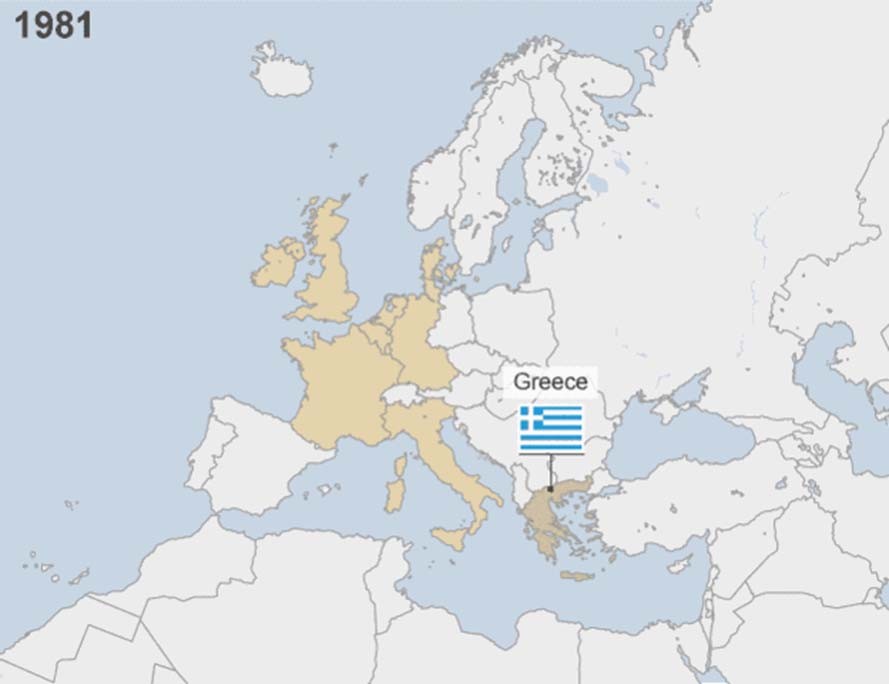 ÜÇÜNCÜ GENİŞLEME:  İSPANYA ve PORTEKİZ (1986)
İspanya, 1962 yılından itibaren Topluluklar ile bütünleşmeyi nihai hedef  olarak benimsemiş ve bu amaçla etkin işbirliği için çaba harcamıştır.
Bununla birlikte, tam üyelik müzakereleri; özellikle coğrafi büyüklüğü ve  nüfusu nedeniyle İspanya bakımından çetin geçmiştir. O dönemde,  İspanya’nın gelir yapısı; Avrupa Toplulukları ortalamasının çok gerisinde idi.  Tam üyelik görüşmeleri bu nedenle birkaç kez kesilme noktasına gelmiş, bu  güçlüklerin aşılmasında; İspanyolların tüm sosyo-ekonomik kesimlerinin  Avrupa Toplulukları tam üyeliğine dört elle sarılmaları büyük rol  oynamıştır.
12 Haziran 1985 tarihinde Madrid'te imzalanan Katılım Antlaşması ile;  İspanya 1 Ocak 1986'da Avrupa Toplulukları’na tam üye olmuştur.
Katılım Antlaşması, 7 yıllık bir "uyum dönemi”ni öngörmüştür. Serbest  dolaşım hakkı ise 1992'de elde edilmiştir.
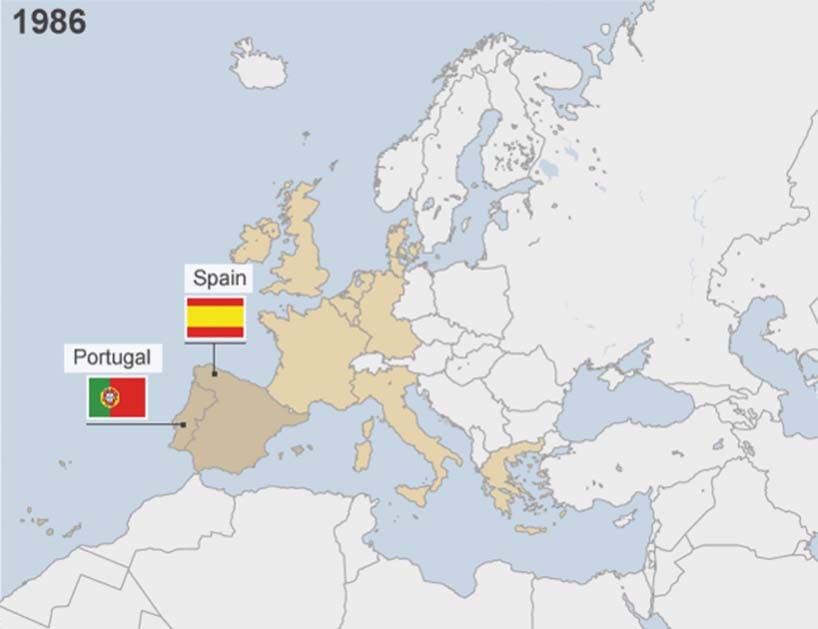 Portekiz'in Topluluğa katılma başvurusu, bu ülkede önemli kalkınma  çabalarını ve ekonominin yeniden düzenlenmesini zorunlu kılmıştır. Bu  amaçla, AT’dan ek mali ve teknik yardım talebinde bulunulmuştur.
17 Ekim 1978’de başlayan görüşmeler 12 Haziran 1985 tarihinde Lizbon’da  imzalanan Katılım Antlaşması ile sonuçlanmıştır. Böylece, Portekiz; 1 Ocak  1986’da Topluluğun tam üyesi olmuştur.
Antlaşması ile Portekiz’e 7 yıllık bir “uyum dönemi” süresi verilmiştir.  Serbest dolaşım hakkı 1992’de elde edilmiştir.
Topluluğun İspanya ve Portekiz’in katılmasıyla güneye doğru ikinci defa  genişlemesi bazı tepkilere yol açmıştır. Genişlemeye taraf olmayanlar;
AT’nın böylece serbest bir ticaret alanına dönüşeceğini, birlik ilkesinden  uzaklaşacağını, niteliğinin değişeceğini savunuyor, birliğin coğrafi  büyümeye feda edilmemesini belirtiyorlardı.
Genişlemeden yana olanlar ise; AT’nın bir “Zenginler Kulubü” olmadığının  kanıtlanacağını, büyümenin birliğin büyümesini geciktirmeyeceğini,  Avrupa’da demokrasinin böylece daha da güçleneceğini savunuyorlardı.
İKİ ALMANYA’NIN BİRLEŞMESİ
II. Dünya Savaşı sonrasında Almanya  ikiye bölünmüştü. 13 Ağustos 1961  tarihinde iki Almanya arasındaki sınırlar  kapatılmış ve Berlin Duvarı'nın  yapımına başlanmıştı.
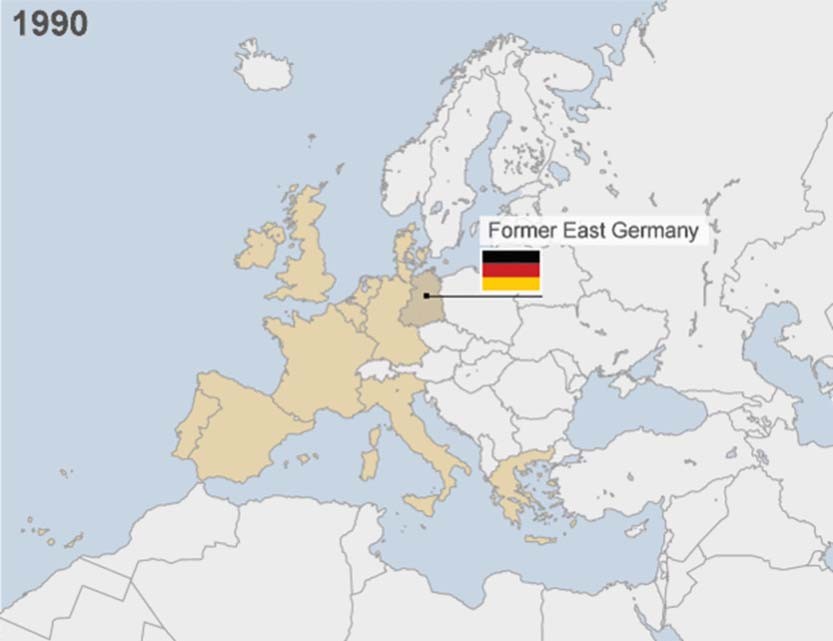 •
W.	Churcill,
bu	duvarı
"demirperde"
olarak	tanımlamış
ve	duvar	iki
blok
arasındaki	soğuk	savaşın	bir	simgesi  olmuştur.
Yapılışından	28	yıl	sonra,	Sovyetler
Birliği	ve	Doğu  demokratikleşme
Avrupa'daki  hareketleri
sonucunda; Berlin Duvarı 9 Kasım  1989'da yıkılmış ve iki Almanya duvarın  ortadan kaldırılmasından bir yıl sonra, 3  Ekim 199O'da birleşmiştir.
DÖRDÜNCÜ GENİŞLEME:  AVUSTURYA, İSVEÇ ve FİNLANDİYA (1995)
Avusturya, 17 Temmuz 1989 tarihinde ATye katılmak için Konsey'e başvurmuştur.
1992 Edinburg Zirvesi'nde önemli bir adım atılmış ve Maastricht Antlaşması'nın onay sürecinin  tamamlanmasını beklemeksizin, Avusturya, Finlandiya ve diğer bir kuzey ülkesi olan İsveç ile  katılım müzakereleri l Şubat 1993'de başlamıştır
Avrupa Parlamentosu, 4 Mayıs 1994 tarihinde almış olduğu tarihi karar ile; Avusturya,  Finlandiya, Norveç ve İsveç'e yeşil ışık yakmış ve 24-25 Haziran 1994’deki Korfu Zirve'sinde;  dört yeni üyenin Katılım Antlaşmaları imzalanmıştır.
Finlandiya'da 16 Ekim 1994'de gerçekleştirilen halkoylamasında Fin’liler % 57 oy oranı ile AB'ye  katılmaya evet demiştir.
İsveç'te 13 Kasım 1994 tarihinde yapılan halkoylamasında evet oyu % 52.2 çıkmıştır.
Avusturya'da 12 Haziran 1994 tarihindeki halkoylamasına katılan Avusturyalıların üçte ikisi  [%66.39) lehte oy kullanmışlardır.
17 Temmuz 1989 tarihinde Avusturya, 1 Temmuz 1991’de İsveç, 18 Mart 1992 tarihinde  Finlandiya AB’ne tam üyelik başvurularını yaptıktan sonra en kısa sürede 1 Ocak 1995’te AB’ne  tam üye olmuşlardır.
Başlangıçta 6 üyeden oluşan Topluluğun üye sayısı; dördüncü genişlemeyle birlikte 15 üye  devlete ulaşmış oluyordu.
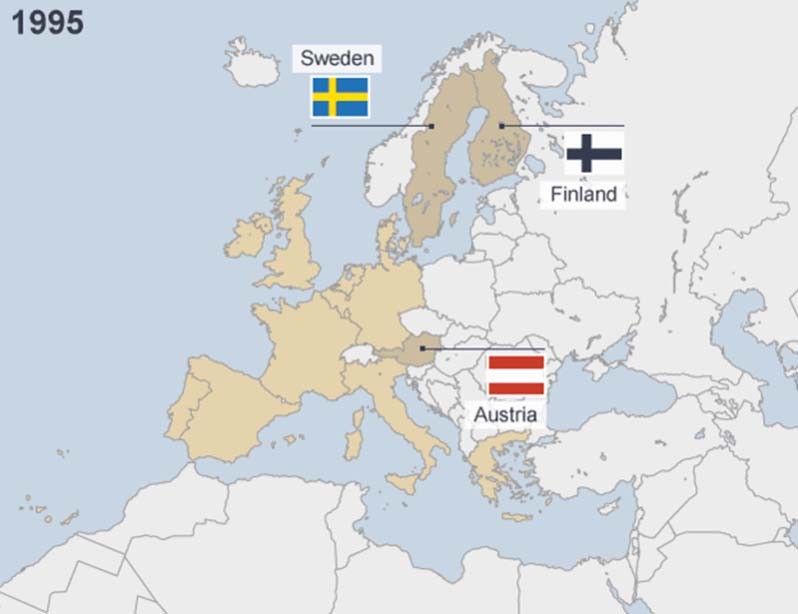 Beşinci Genişleme:  (Macaristan, Polonya, Çek Cumhuriyeti,
Slovakya, Slovenya, Letonya, Litvanya, Estonya,  Malta, Güney Kıbrıs Rum Yönetimi - 2004)
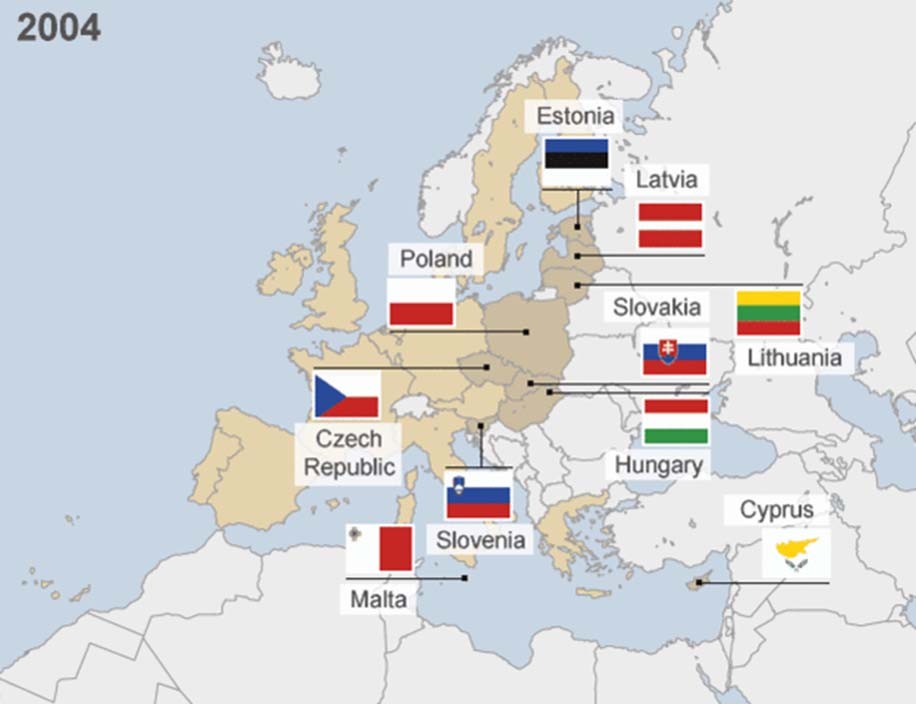 Altıncı Genişleme  (Romanya, Bulgaristan -2007)
Soğuk savaş sonrası kendi iradelerine bağlı olmadan, Avrupa bütünleşmesin dışında  kalan Merkezi ve Doğu Avrupa Ülkeleri ile Malta ve Güney Kıbrıs Rum Yönetimi AB  üyesi olmak için hemen başvuruda bulunmaya başladı.
“genişlemenin bedeli derinleşme olmamalı, Birliğin edinimleri zayıflamamalı”  düşüncesi ile hem aday ülkelerin nitelik ve nicelikleri hem de Avrupa  bütünleşmesinin ulaşmış olduğu derinlik açısından daha önceki genişlemelerden  çok farklı olan beşinci genişleme süreci aday ülkeler açısından da AB açısından da  oldukça sancılı geçti.
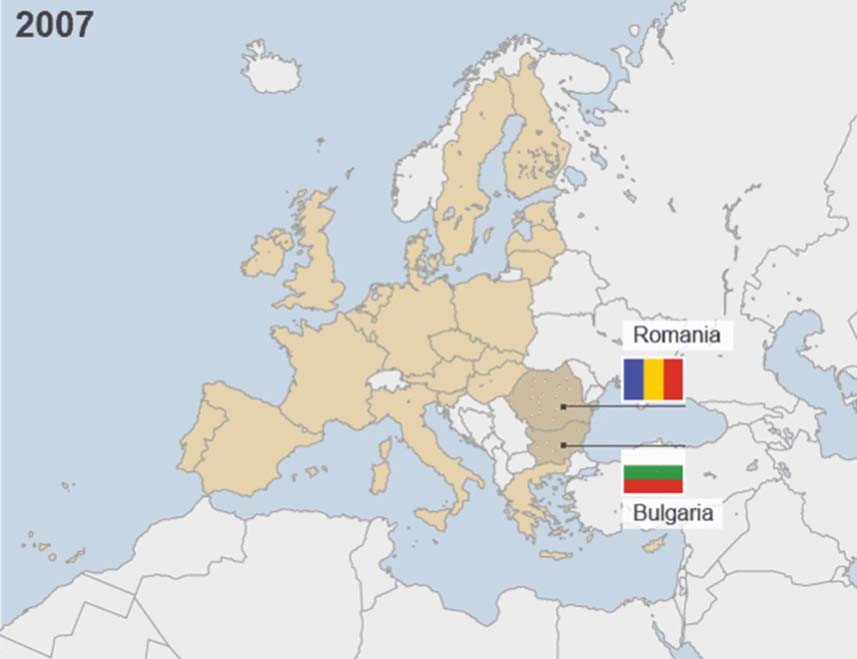 Genişlemeyi hazmedebilmesi için AB’nin kurumsal yapısı değiştirildi ve  karar alma mekanizmaları yeniden düzenlendi.
Aday ülkeler ise yukarıda da değinildiği üzere Kopenhag üyelik koşulları  çerçevesinde toplumsal yaşamın hemen her alanını yeniden düzenlediler.
Böylece 1998 yılında Macaristan, Polonya, Çek Cumhuriyeti, Slovenya,  Estonya ve Güney Kıbrıs Rum Yönetimiyle, 2000 yılında ise Bulgaristan,  Letonya, Litvanya, Malta, Romanya ve Slovakya ile başlayan müzakereler,  Bulgaristan ve Romanya dışındaki diğer ülkelerin 1 Mayıs 2004’te AB’ye  katılımlarıyla sonuçlandı.
Bulgaristan ve Romanya ise yolsuzlukla mücadele konusundaki  eksikliklerini tamamlayarak 1 Ocak 2007’de Birliğe üye oldu. Böylece,  Avrupa Birliği’nin üye sayısı 27’ye ulaştı.
YEDİNCİ GENİŞLEME
Hırvatistan ( 2013)
AB'nin altıncı genişlemesi  kapsamında, 2003 yılında AB  üyeliğine adaylığı kabul  edilen ve 3 Ekim
2005'te üyelik müzakelerine  başlayan Hırvatistan ile  müzakereler 2011 yılında  tamamlanmıştır.
1 Temmuz 2013
tarihinde Avrupa Birliği'nin
28. üyesi olmuştur.
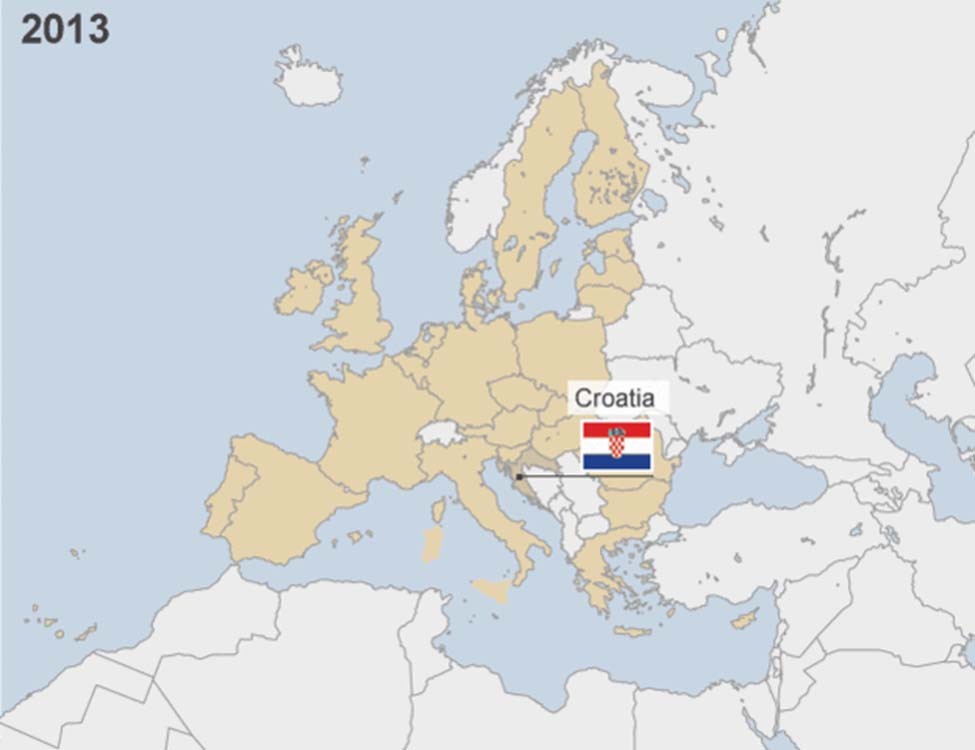